A Year in reception
We have learned to share, take turns and be kind to our friends.
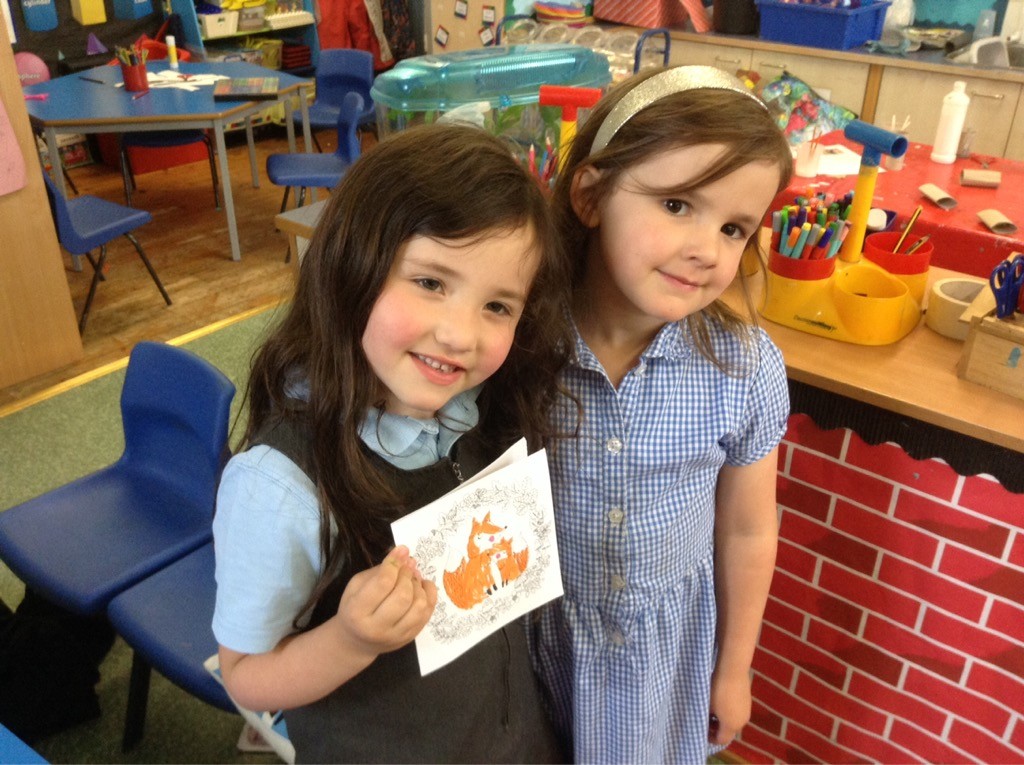 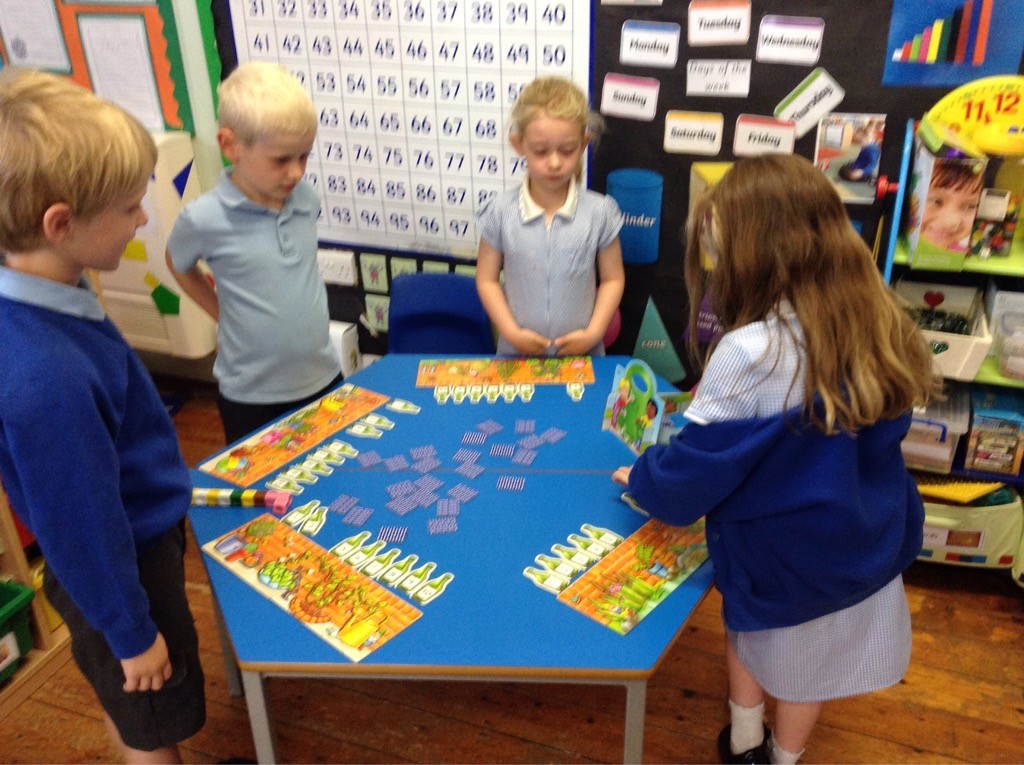 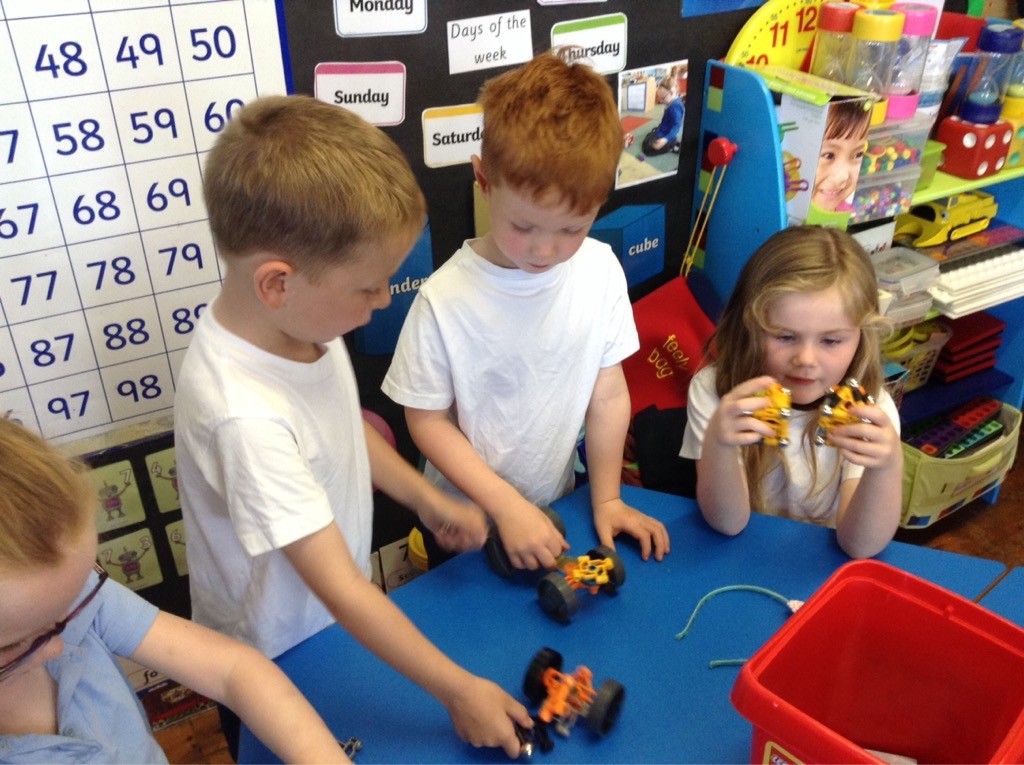 We have learned to control our pencil to colour in and write beautifully.
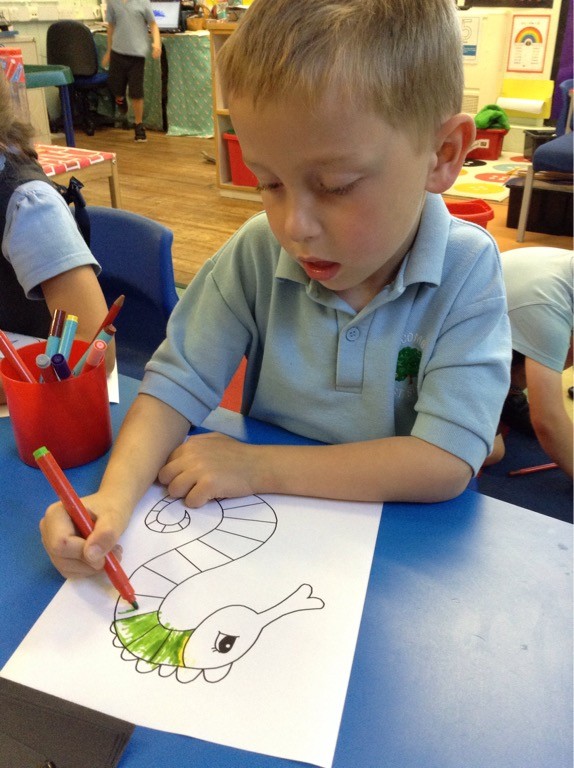 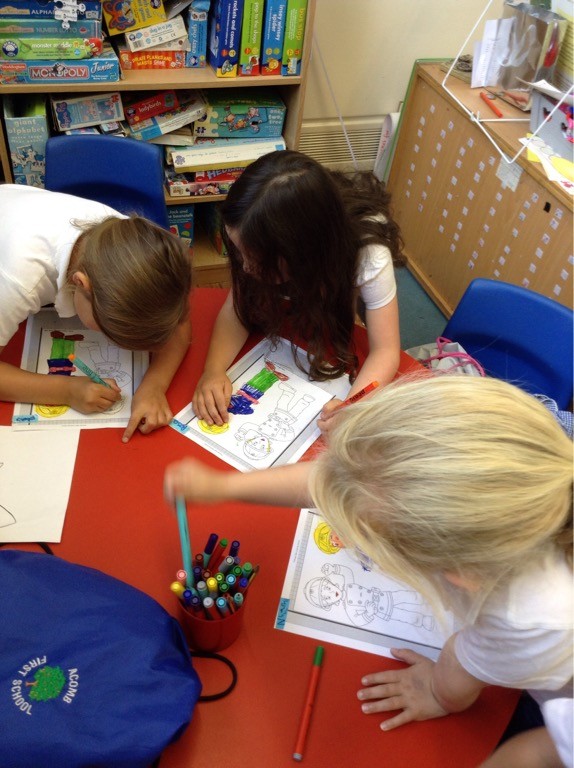 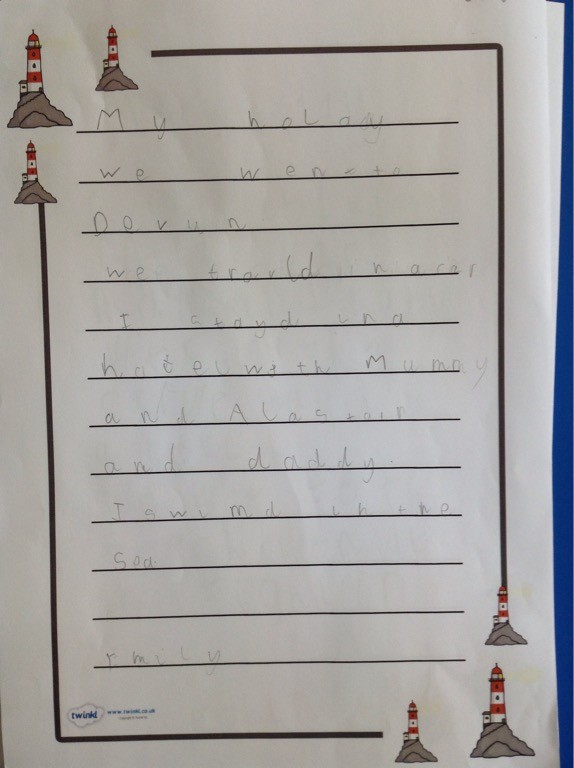 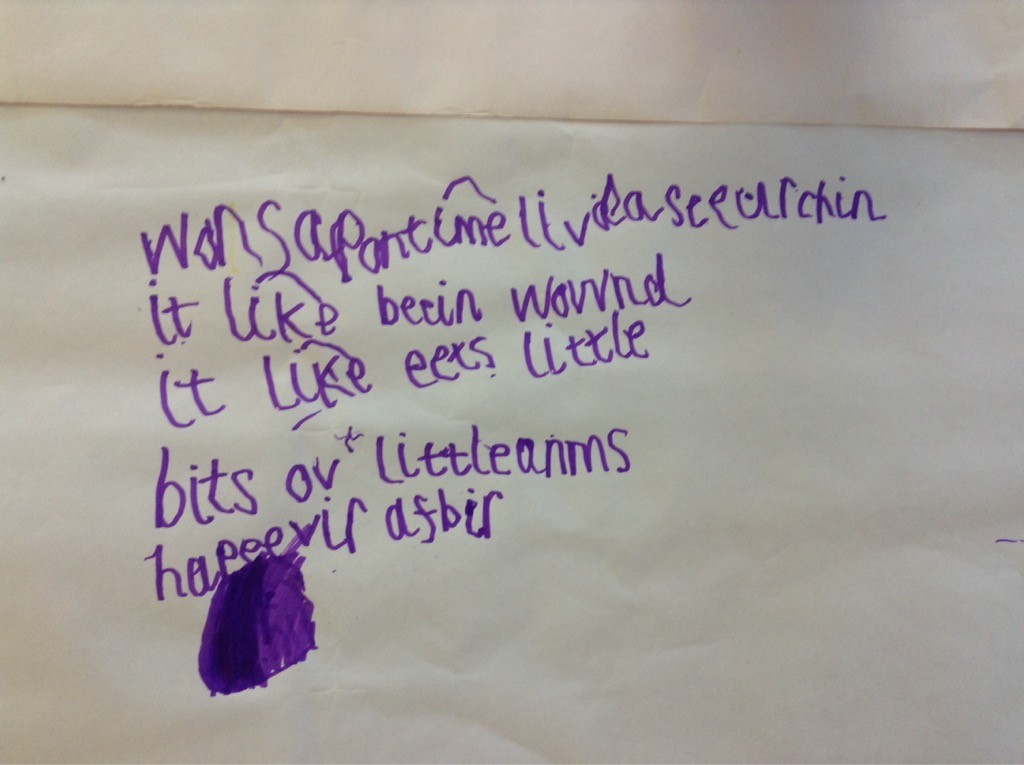 We have learned lots of sounds in RWInc.
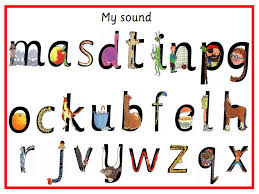 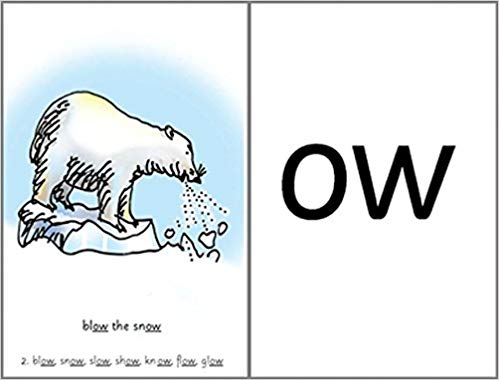 We have learned to read and write tricky words.
I   to  the no go she he
We have learned to count, recognise and order numbers.
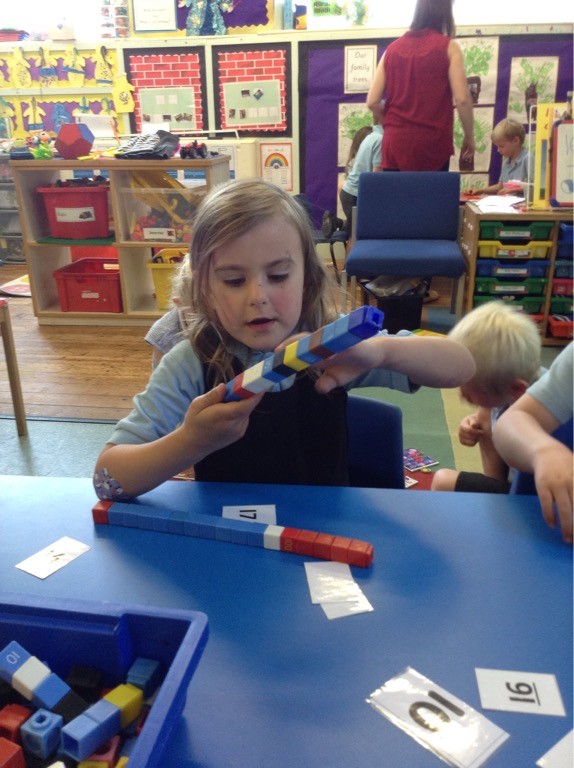 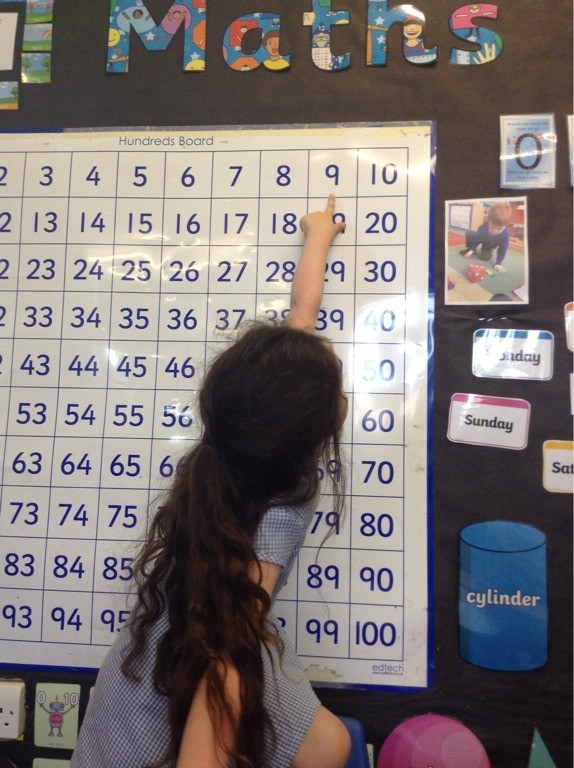 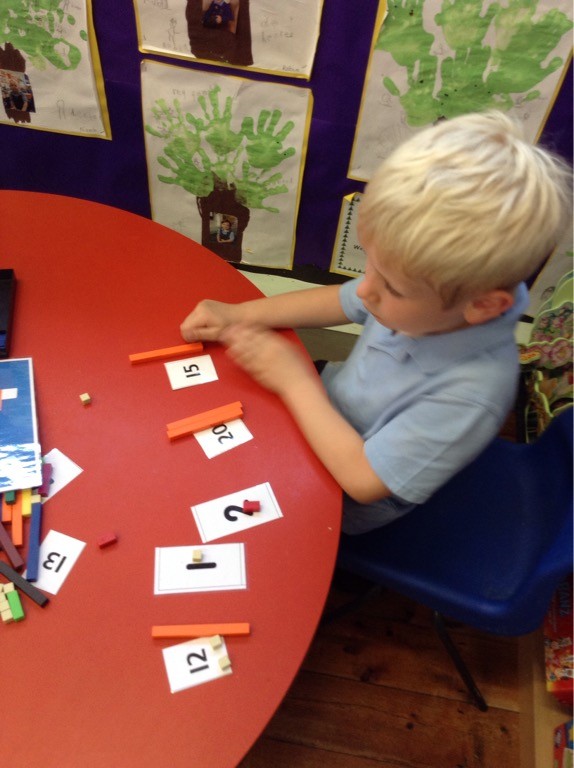 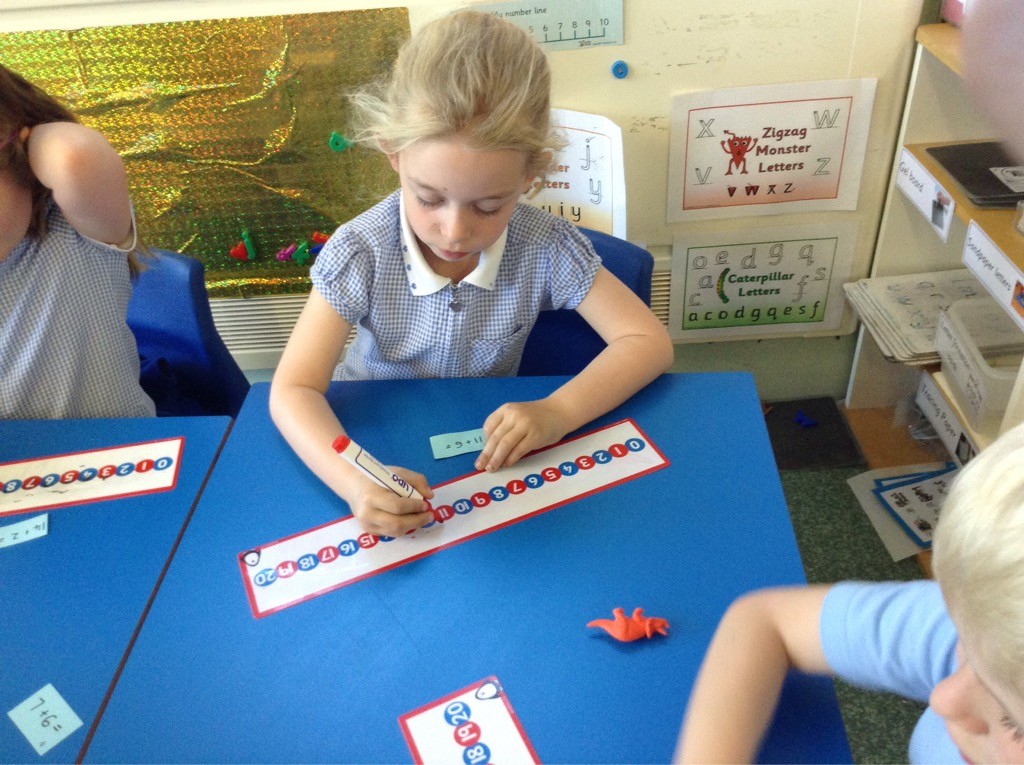 We have talked about maths and learned to reason.
“You can’t half the odd ones with sticky out bits cos that wouldn’t be fair.”
                    Owen
“I’ve got one hundred here.”
How do you know?
“Because 10,20,30,4,50,60,70,80,90,100!”
                    Joanna
We have learned lots of interesting facts about the world around us.
“Hedgehogs can swim!”
                    Rufus
“Killer whales are actually dolphins!”             Rose
We have had fantastic fun learning outdoors and at Forest school.
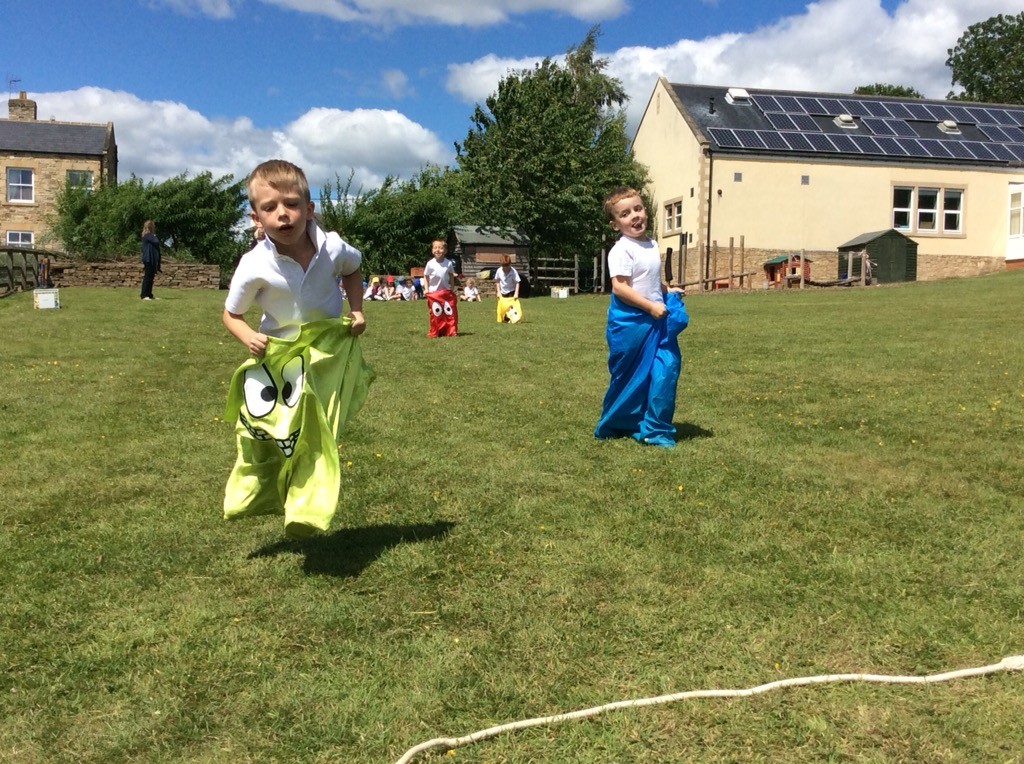 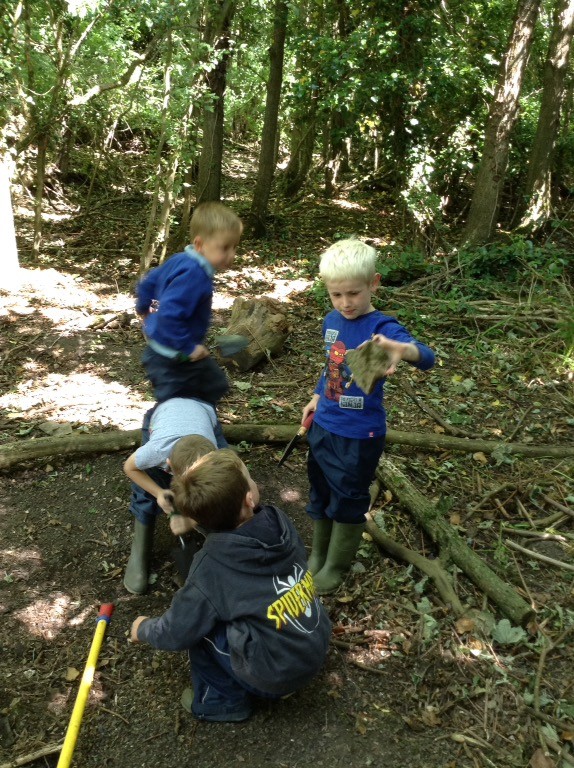 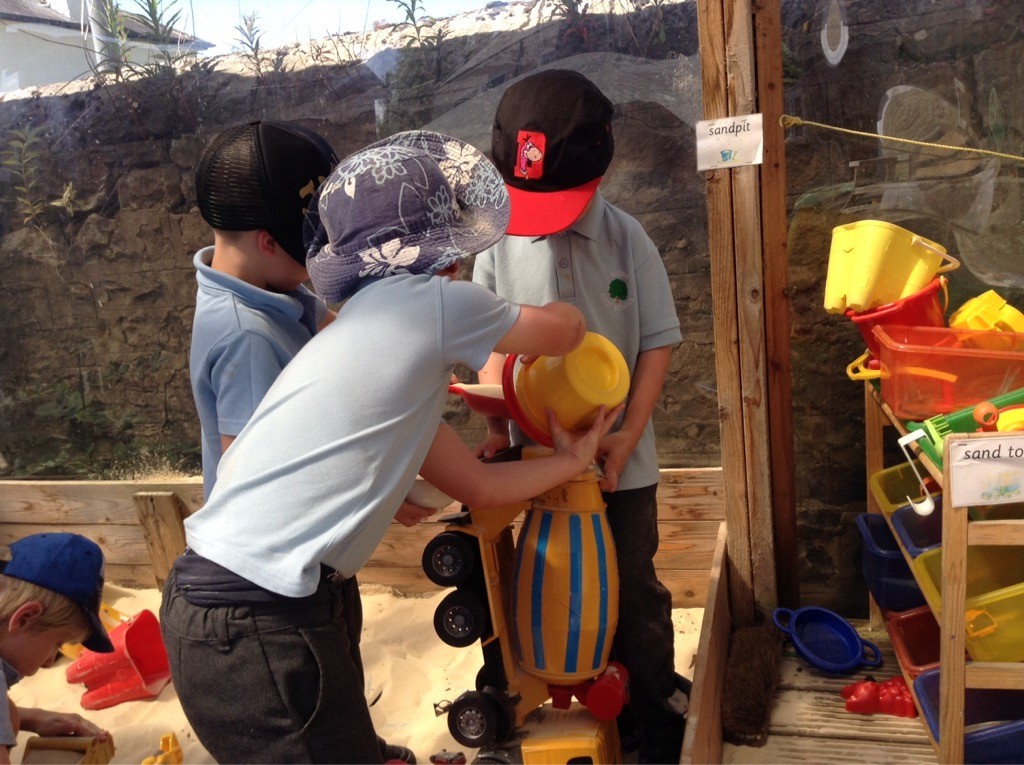 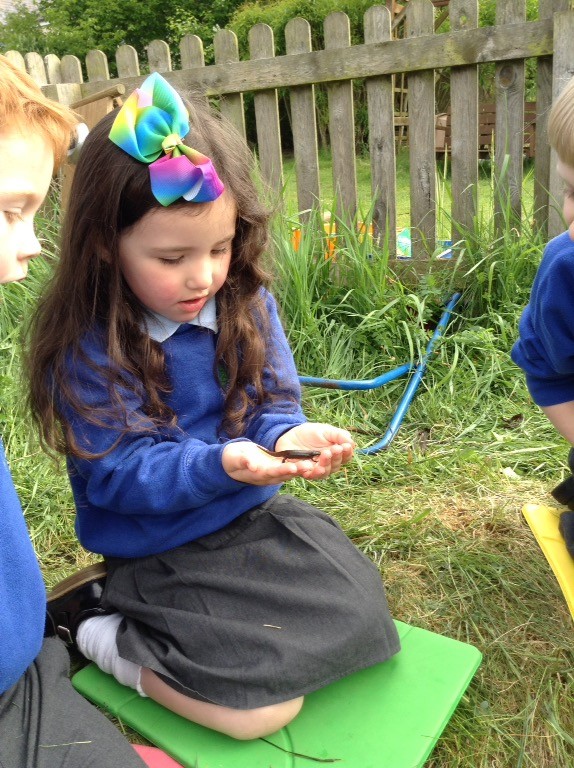 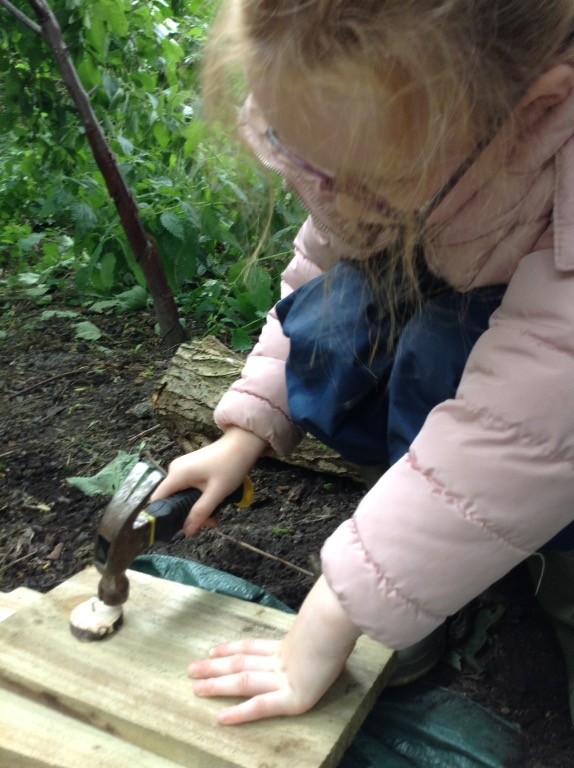 We have become expert builders!
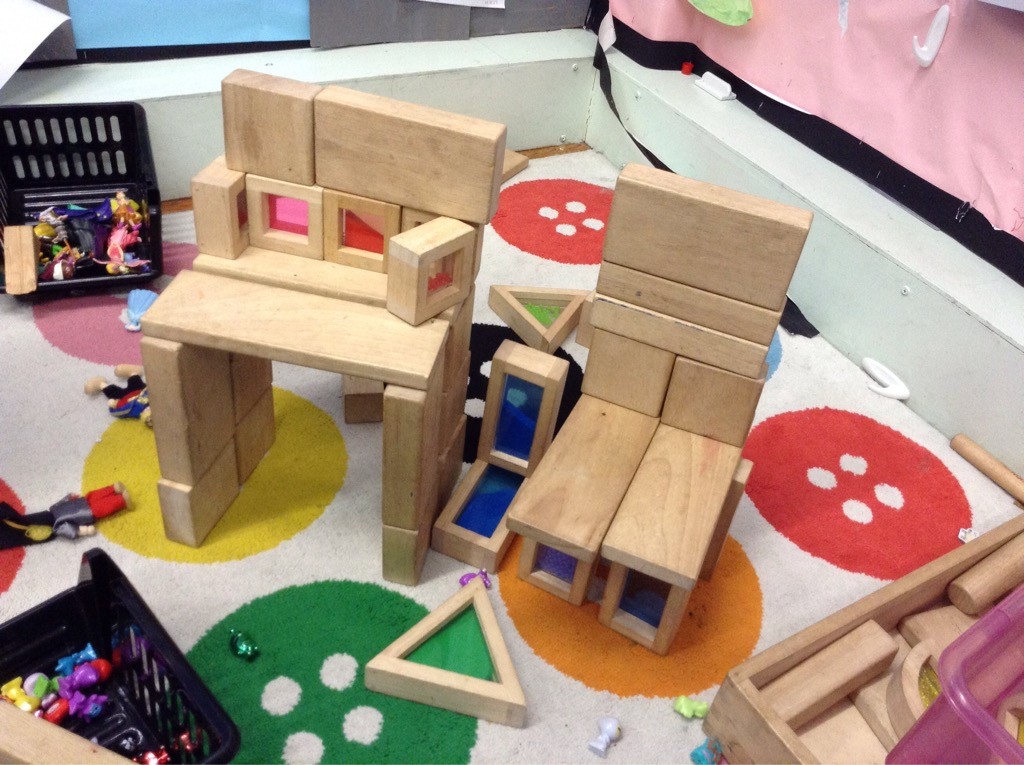 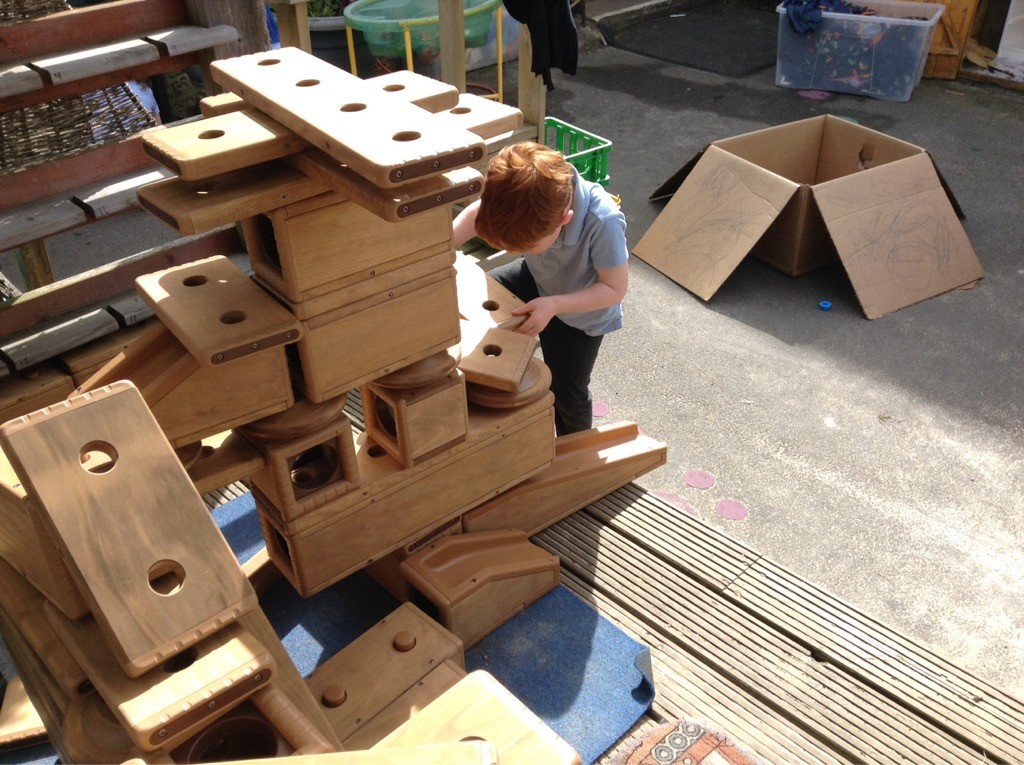 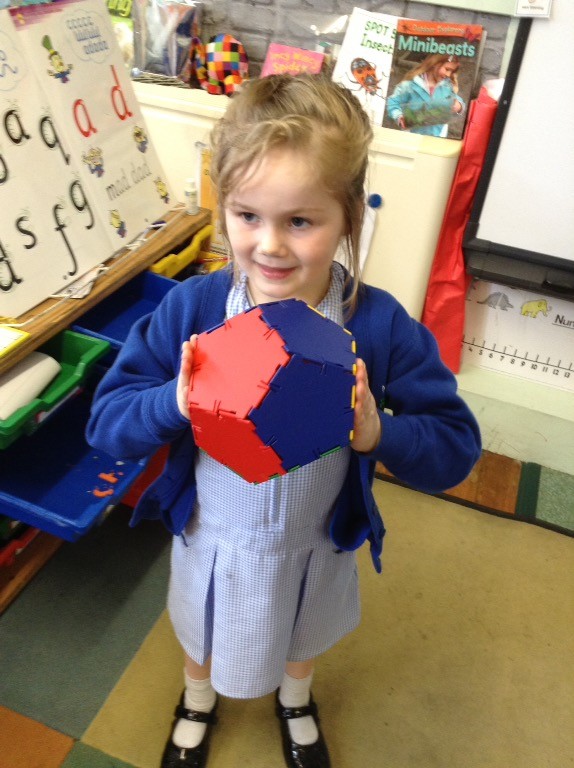 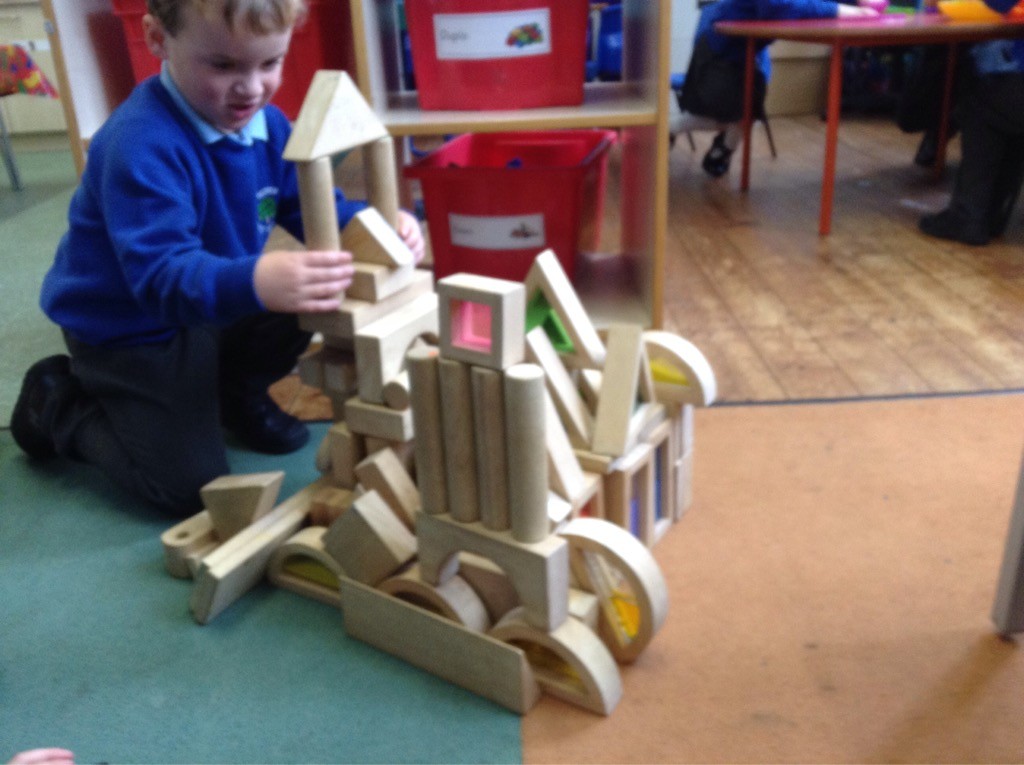 We have tried lots of art activities – collage, painting and drawing.
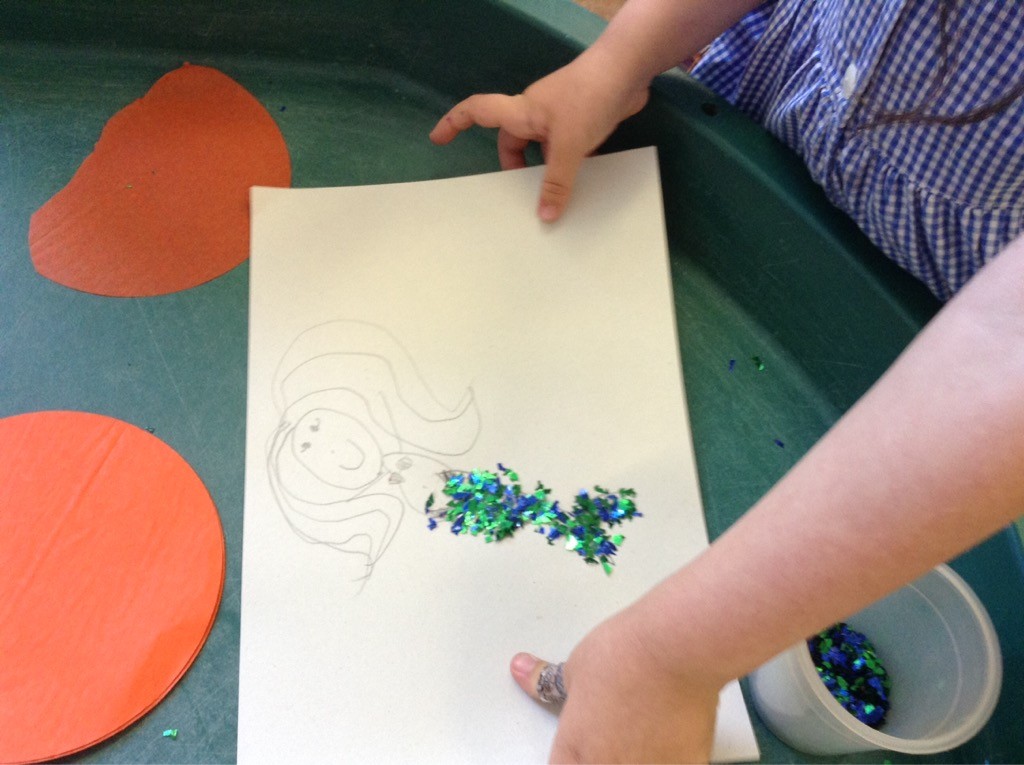 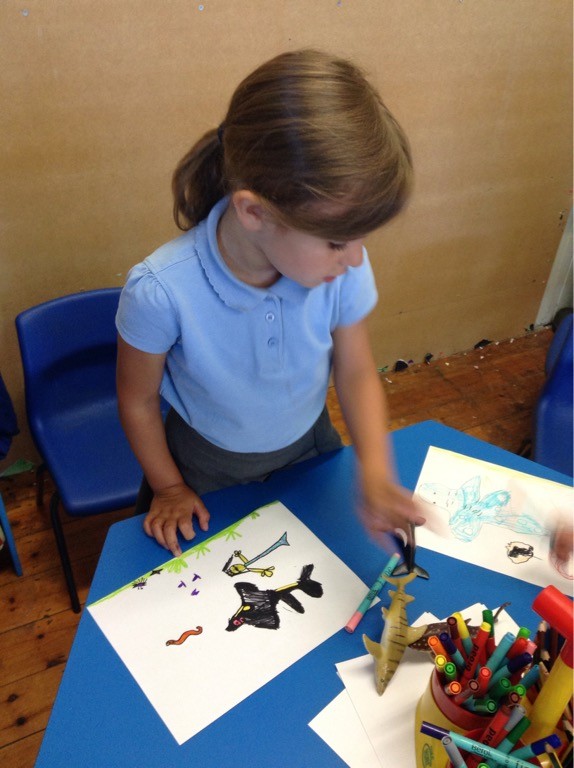 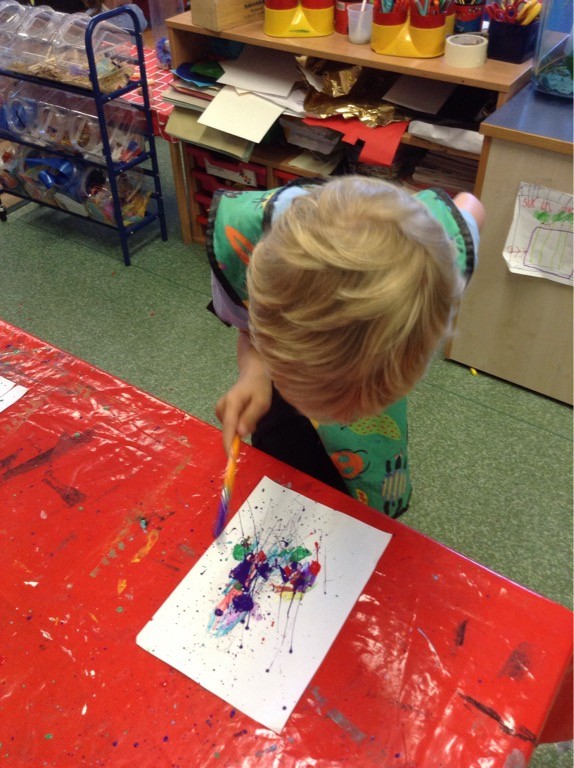 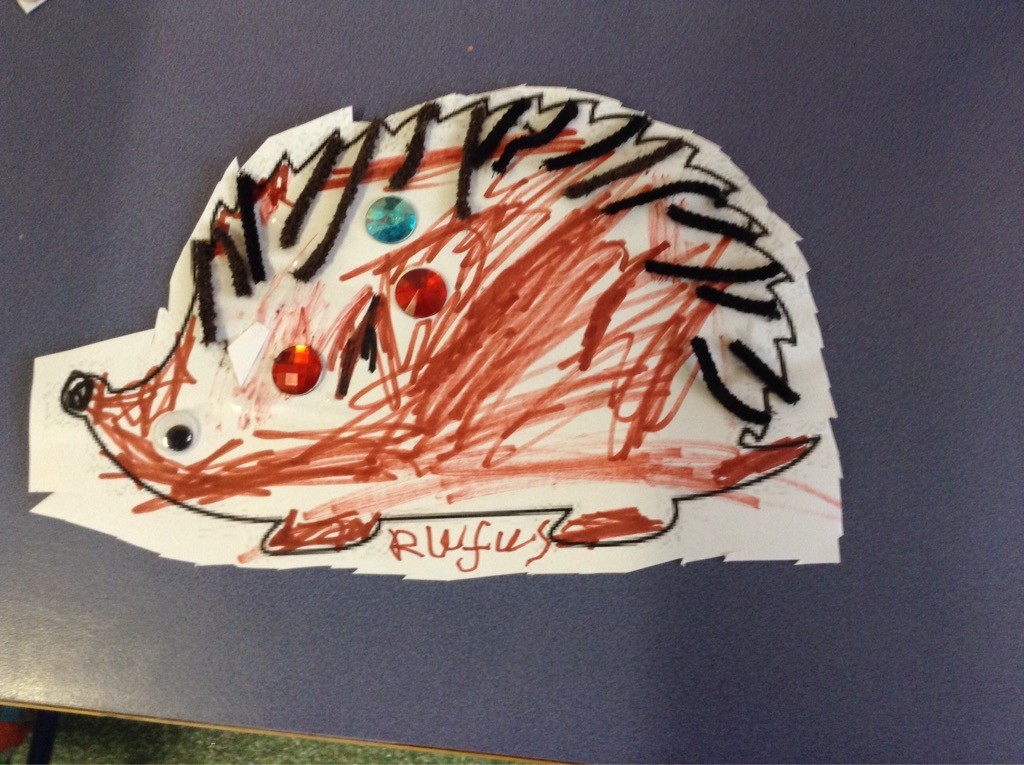 We have used the ipad and laptop to support our learning.
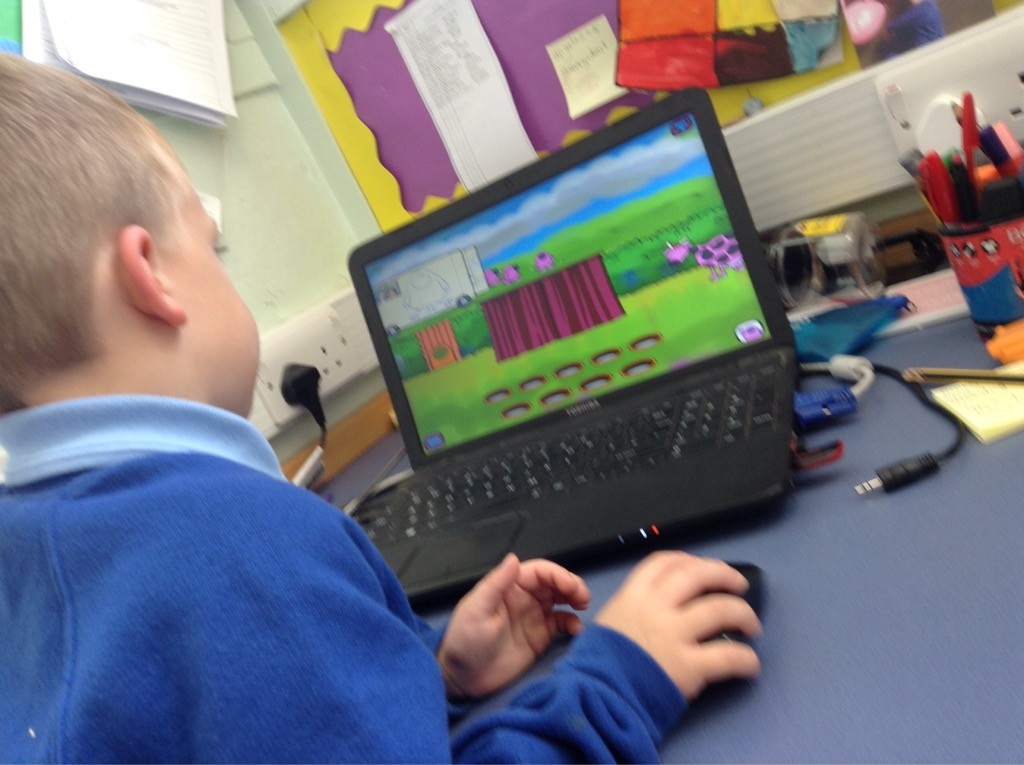 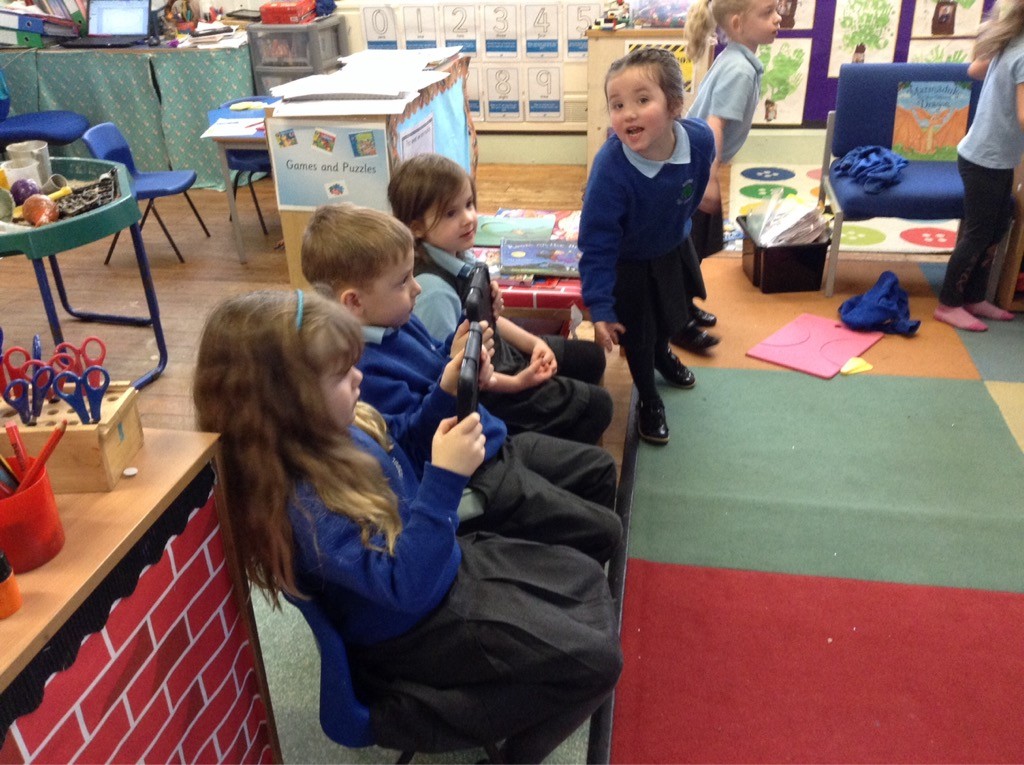 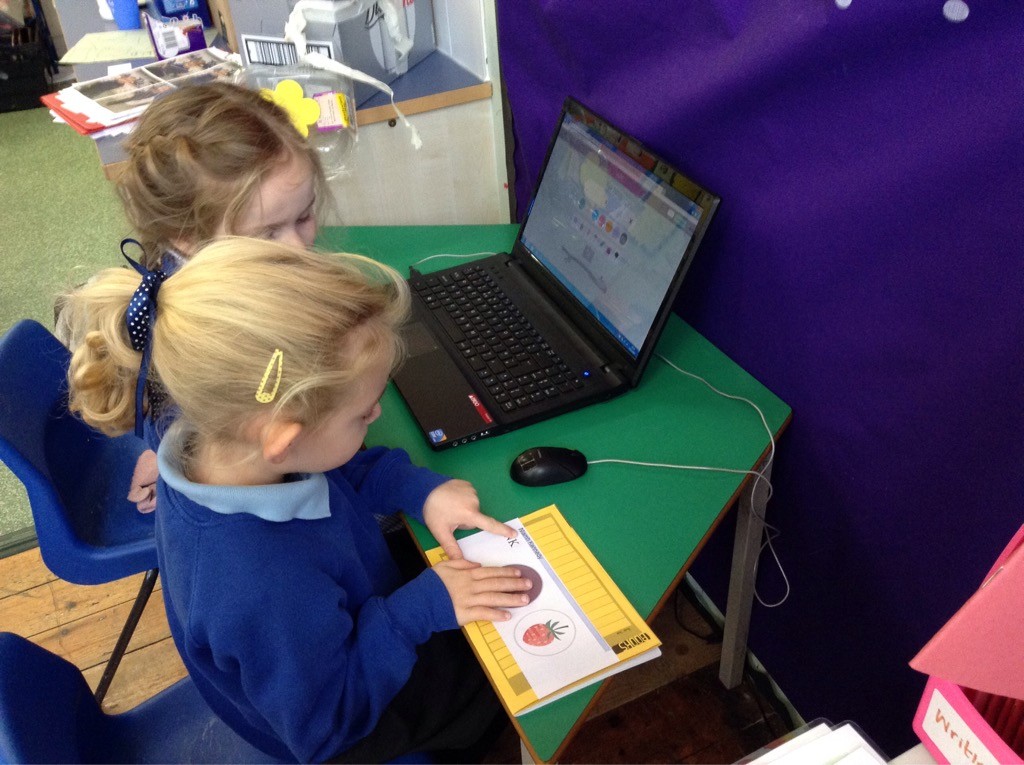 We have enjoyed sharing our learning with our parents on Tapestry.
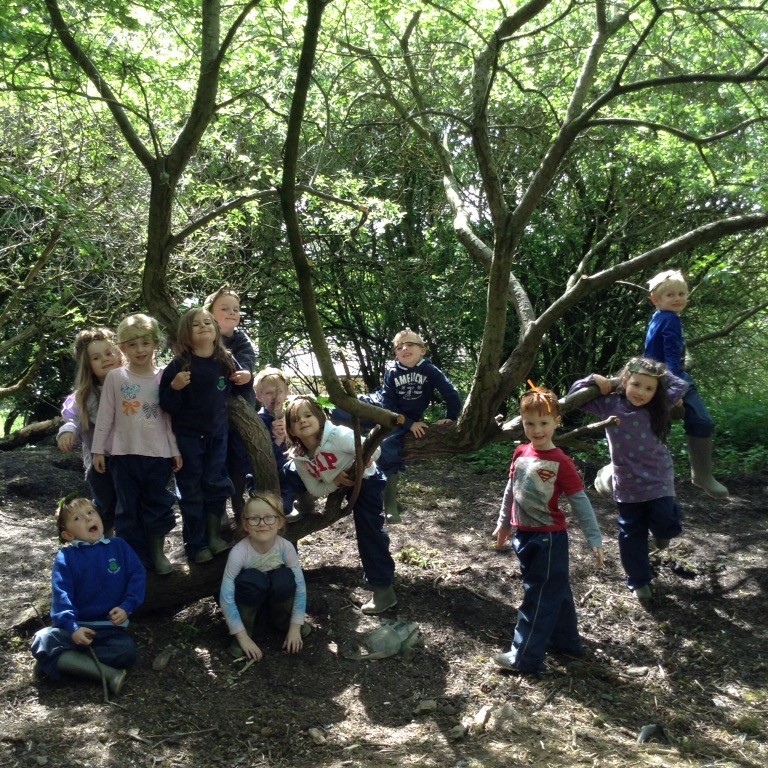